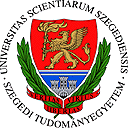 Introduction to the Comparative Entertainment Law
Dr. István Harkai PhD, Assistant Lecturer
University of Szeged Faculty of Law and Political Sciences
Institute of Comparative Law and Legal Theory
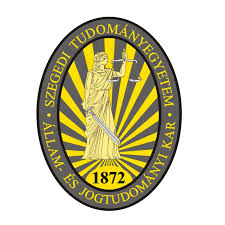 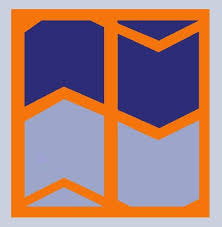 Law of video games – Comparative perspectives
Covered topics:
Video games as software
Economic rights
Right of publicity.
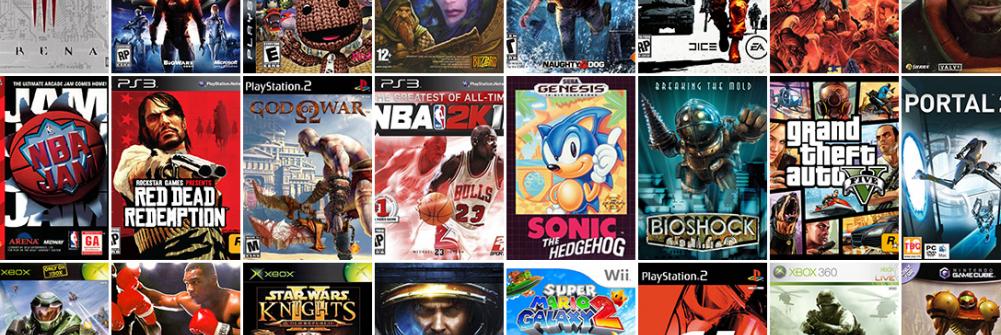 [Speaker Notes: https://www.gamerswithjobs.com/files/styles/front_page_feature/public/images/forum/best-video-games-ever.jpg?itok=NPC99Ckw]
Video games as copyright protected subject matters in the international copyright regime
WCT Article 4: Computer programs are protected as literary works within the meaning of Article 2 of the Berne Convention. Such protection applies to computer programs, whatever may be the mode or form of their expression.
TRIPS Article 10 1.: Computer programs, whether in source or object code, shall be protected as literary works under the Berne Convention.
[Speaker Notes: https://net.jogtar.hu/jogszabaly?docid=99800009.tv
https://eur-lex.europa.eu/LexUriServ/LexUriServ.do?uri=OJ:L:2009:111:0016:0022:HU:PDF
https://eur-lex.europa.eu/legal-content/HU/TXT/PDF/?uri=CELEX:32001L0029&from=HU
https://eur-lex.europa.eu/LexUriServ/LexUriServ.do?uri=OJ:L:2009:111:0016:0022:HU:PDF
https://net.jogtar.hu/jogszabaly?docid=99900076.tv]
Video game as copyright protected subject matter in the European copyright regime
Software Directive:
(6) (…)  Member states should accord protection to computer programs under copyright law as literary works,
(7) (…) term ‘computer program’ shall include programs in any form, including those which are incorporated into hardware. This term also includes preparatory design work leading to the development of a computer program provided that the nature of the preparatory work is such that a computer program can result from it at a later stage.
(8) In respect of the criteria to be applied in determining whether or not a computer program is an original work, no tests as to the qualitative or aesthetic merits of the program should be applied.
(10) The function of a computer program is to communicate and work together with other components of a computer system and with users and, for this purpose, a logical and, where appropriate, physical interconnection and interaction is required to permit all elements of software and hardware to work with other software and hardware and with users in all the ways in which they are intended to function. The parts of the program which provide for such interconnection and interaction between elements of software and hardware are generally known as ‘interfaces’. This functional interconnection and interaction is generally known as ‘interoperability’; such interoperability can be defined as the ability to exchange information and mutually to use the information which has been exchanged.
(11) (…) only the expression of a computer program is protected and that ideas and principles which underlie any element of a program, including those which underlie its interfaces, are not protected by copyright under this Directive.
[Speaker Notes: https://net.jogtar.hu/jogszabaly?docid=99800009.tv
https://eur-lex.europa.eu/LexUriServ/LexUriServ.do?uri=OJ:L:2009:111:0016:0022:HU:PDF
https://eur-lex.europa.eu/legal-content/HU/TXT/PDF/?uri=CELEX:32001L0029&from=HU
https://eur-lex.europa.eu/LexUriServ/LexUriServ.do?uri=OJ:L:2009:111:0016:0022:HU:PDF
https://net.jogtar.hu/jogszabaly?docid=99900076.tv

English:
https://eur-lex.europa.eu/legal-content/EN/TXT/PDF/?uri=CELEX:32009L0024&from=EN]
Video game as copyright protected subject matter in the European copyright regime
Software Directive: Article 1 – Object of protection:
(1) (…) Member States shall protect computer programs, by copyright, as literary works within the meaning of the Berne Convention for the Protection of Literary and Artistic Works. For the purposes of this Directive, the term ‘computer programs’ shall include their preparatory design material.
(2) Protection (…) shall apply to the expression in any form of a computer program. Ideas and principles which underlie any element of a computer program, including those which underlie its interfaces, are not protected by copyright under this Directive.
(3) A computer program shall be protected if it is original in the sense that it is the author's own intellectual creation. No other criteria shall be applied to determine its eligibility for protection.
Rightholders and authorship of computer programs
Software Directive – Article 2: Authorship of computer programs:
(1) The author of a computer program shall be the natural person or group of natural persons who has created the program or, where the legislation of the Member State permits, the legal person designated as the rightholder by that legislation.
(3) Where a computer program is created by an employee in the execution of his duties or following the instructions given by his employer, the employer exclusively shall be entitled to exercise all economic rights in the program so created, unless otherwise provided by contract.
Economic rights and limitations & exceptions in the European copyright law
Software Directive Article 4. Restricted acts:
(1) (…) rightholder within the meaning of Article 2 shall include the right to do or to authorise::
a) the permanent or temporary reproduction of a computer program by any means and in any form, in part or in whole; in so far as loading, displaying, running, transmission or storage of the computer program necessitate such reproduction, such acts shall be subject to authorisation by the rightholder;
b) the translation, adaptation, arrangement and any other alteration of a computer program and the reproduction of the results thereof, without prejudice to the rights of the person who alters the program;
c) any form of distribution to the public, including the rental, of the original computer program or of copies thereof.
(2) The first sale in the Community of a copy of a program by the rightholder or with his consent shall exhaust the distribution right within the Community of that copy, with the exception of the right to control further rental of the program or a copy thereof.
Economic rights and limitations & exceptions in the European copyright law
Software Directive Article 5 – Exceptions to the restricted acts:
(1) In the absence of specific contractual provisions, the acts referred to in points (a) and (b) of Article 4(1) shall not require authorisation by the rightholder where they are necessary for the use of the computer program by the lawful acquirer in accordance with its intended purpose, including for error correction.
(2) The making of a back-up copy by a person having a right to use the computer program may not be prevented by contract in so far as it is necessary for that use.
(3) The person having a right to use a copy of a computer program shall be entitled, without the authorisation of the rightholder, to observe, study or test the functioning of the program in order to determine the ideas and principles which underlie any element of the program if he does so while performing any of the acts of loading, displaying, running, transmitting or storing the program which he is entitled to do.
Decompilation
Software Directive Article 6 (1) - The authorisation of the rightholder shall not be required where reproduction of the code and translation of its form within the meaning of points (a) and (b) of Article 4(1) are indispensable to obtain the information necessary to achieve the interoperability of an independently created computer program with other programs, provided that the following conditions are met:
(a) those acts are performed by the licensee or by another person having a right to use a copy of a program, or on their behalf by a person authorised to do so;
(b) the information necessary to achieve interoperability has not previously been readily available to the persons referred to in point (a);
(c) those acts are confined to the parts of the original program which are necessary in order to achieve interoperability.
(2) The provision of paragraph 1 shall not permit the information obtained through its application:
(a) to be used for goals other than to achieve the interoperability of the independently created computer program; 
(b) to be given to others, except when necessary for the interoperability of the independently created computer program;
(c) to be used for the development, production or marketing of a computer program substantially similar in its expression, or for any other act which infringes copyright.
(3) In accordance with the provisions of the Berne Convention for the protection of Literary and Artistic Works, the provisions of this Article may not be interpreted in such a way as to allow its application to be used in a manner which unreasonably prejudices the rightholder's legitimate interests or conflicts with a normal exploitation of the computer program.
Software in the Hungarian copyright law
Section 58 – Software Program Creation
(1) The provisions of Subsection (6) of Section 1 also apply to the idea, principle, concept, procedure, method of operation or mathematical operation on which the software interface is based.
(2) The provisions of Subsection (2) of Section 4 also apply to the adaptation of an original program language to a different program language.
(3) The economic rights pertaining to software are transferable.
(4) The provisions of Subsections (3)-(4) of Section 30 do not apply to software created as work made for hire.
Section 59 (1) Unless otherwise agreed, an author’s exclusive rights do not cover reproduction, alteration, adaptation, translation, or any other modification of the software - including the correction of mistakes - as well as the reproduction of the results of these acts in so far as the person authorized to acquire the software performs these actions in accord with the intended purpose of the software.
(2) Use contracts cannot prohibit users from making safety copies of software if it is necessary for use.
(3) Persons authorized to use copies of software are entitled, without the author’s authorization, to observe and study the operation of the software and make a trial use thereof in the processes of its input, display on the monitor, running, transmission or storage in order to get to know the idea or principle serving as a basis for any of the software components.
Software in the Hungarian copyright law
Section 60 (1) The author’s authorization is not required for reproducing or translating a code that is indispensable for acquiring the necessary information for the combined operation of the independently created software with another software, provided that
a) these acts of use are performed by the authorized user or another person entitled to use the copy of the software or a person put in charge of performing these acts by the persons referred to in this Paragraph;
b) the necessary information for combined operation has not become easily accessible to the persons referred to in Paragraph a);
c) these acts of use are limited to those parts of the software that are necessary for permitting combined operation.
(2) The information obtained through application of the provisions of Subsection (1) cannot be
a) used for a purpose other than combined operation with independently created software;
b) communicated to another person unless it is required for combined operation with independently created software;
c) used for developing, producing, and distributing another software essentially similar in its form of expression or for any other act related to copyright infringement.
(3) The provisions of Subsection (2) of Section 33 must be clearly applied to the acts stipulated by Subsections (1)-(2).
(4) Subsection (2) of Section 34 and Subsection (1) of Section 38 cannot be applied to software. The period stipulated in Subsection (1) of Section 49 is four months in the case of software.
(5) In case copies of the software are procured through commercial distribution, it is not obligatory to put in writing a contract relating to the use of the software.
Thank you for your attention
Harkai István (harkai.istvan89@gmail.com; harkai.istvan@juris.u-szeged.hu)
Blog: Copy 21 (http://copy21.com/).
This teaching material has been made at the University of Szeged, and supported by the European Union by the project nr. EFOP-3.6.2-16-2017-00007, titled Aspects on the development of intelligent, sustainable and inclusive society: social, technological, innovation networks in employment and digital economy. The project has been supported by the European Union, co-financed by the European Social Fund and the budget of Hungary.
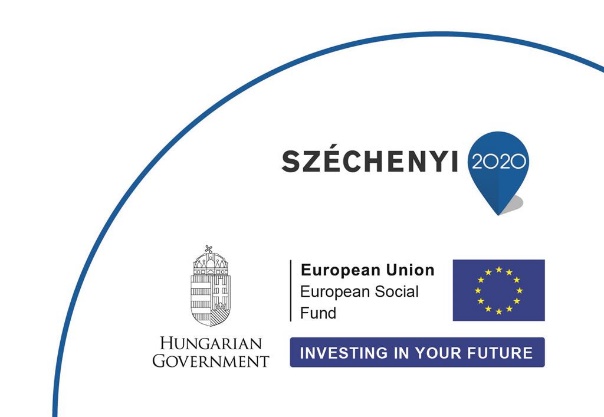 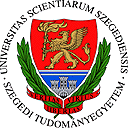